ASEg 2015
Innovations in borehole image data acquisition and processing
Timo korth

Advanced Logic technology sa
Motivation
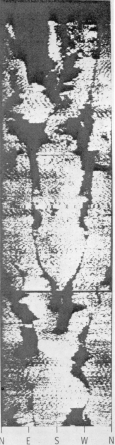 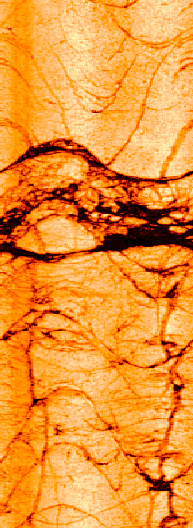 ~100 slim hole ATV / OTV tools released to the market every year
Several hundred kilometers of image logs are acquired yearly in the mining industry alone
Image logging has been fully accepted by the industry
60+ years of research and development in (ATV) image logging
1995
2015
Advanced Logic Technology sa, Timo Korth, ASEG 2015
2
Contents
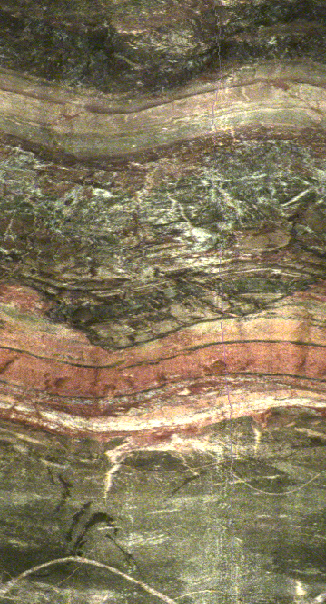 Introduction

Acoustic Televiewer  ( ATV) and Optical Televiewer (OTV) tools today?

What is the latest in data processing software?

Conclusion
Advanced Logic Technology sa, Timo Korth, ASEG 2015
3
Introduction (cont.)
Radioactive
                Ultrasonic
                                Optical
                                              Electrical
Where does Image Logging fit in?
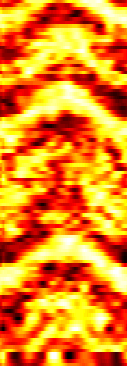 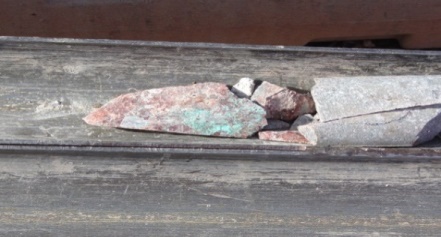 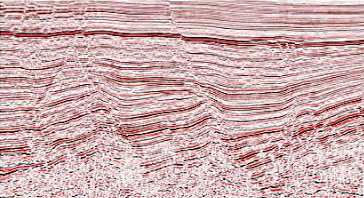 Limited
Coverage

Orientation?
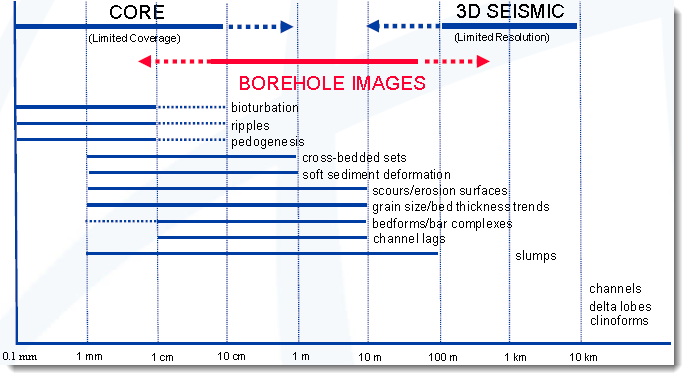 Limite

Limited
Resolution
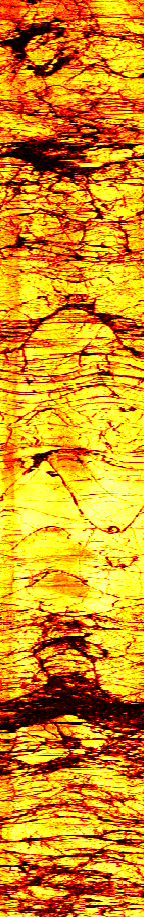 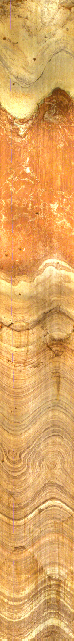 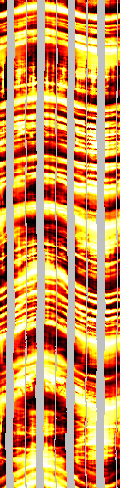 Advanced Logic Technology sa, Timo Korth, ASEG 2015
4
Introduction (cont.)
Latest in Acoustic (ATV)  &  Optical Televiewer (OTV) Technology
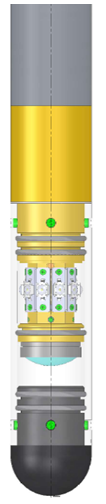 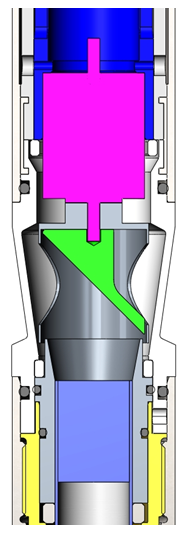 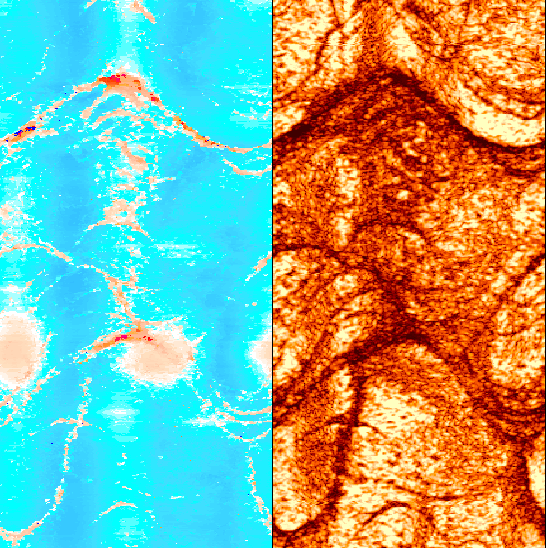 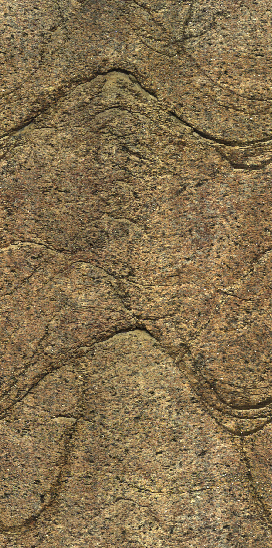 Motor
Focusing Mirror
LED Light
CMOS Sensor
Transducer
Lens
True Color Image
Travel Time
Reflected Amplitude
Advanced Logic Technology sa   Timo Korth, ASEG 2015
5
ATV - Tools & Benchmarks
Advanced Logic Technology sa, Timo Korth, ASEG 2015
6
Overcoming the Bottleneck
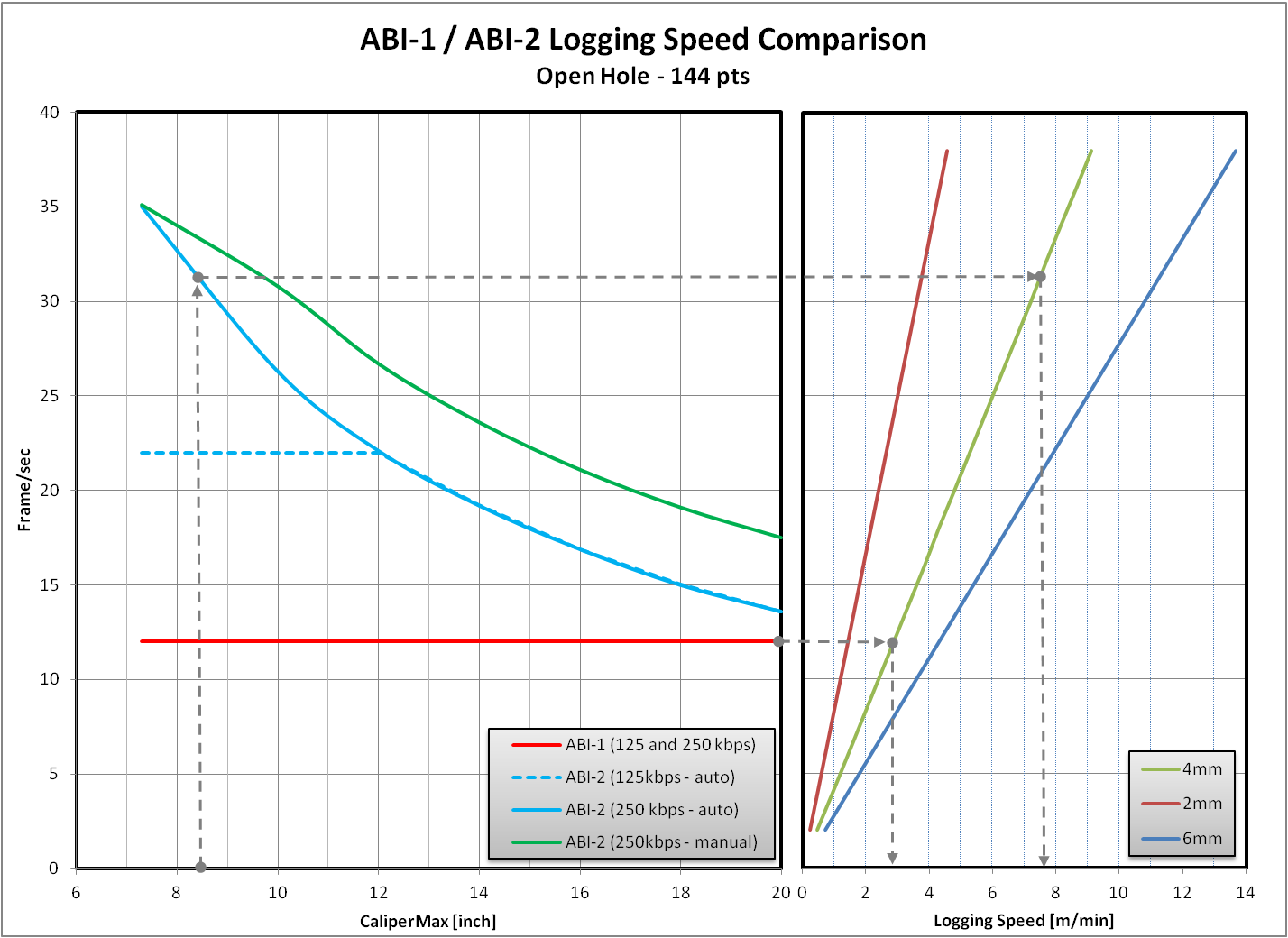 4 m/min @ 2mm, 144 pts
man. gate
32 rev/sec
auto gate
7 m/min @ 4mm, 144 pts
12 rev/sec
Natural limit to logging speed imposed by signal travel time through fluid.
Solution:  Acquire other data in the same run using stackable logging tools.
Advanced Logic Technology sa, Timo Korth, ASEG 2015
7
Innovation Hidden in Details
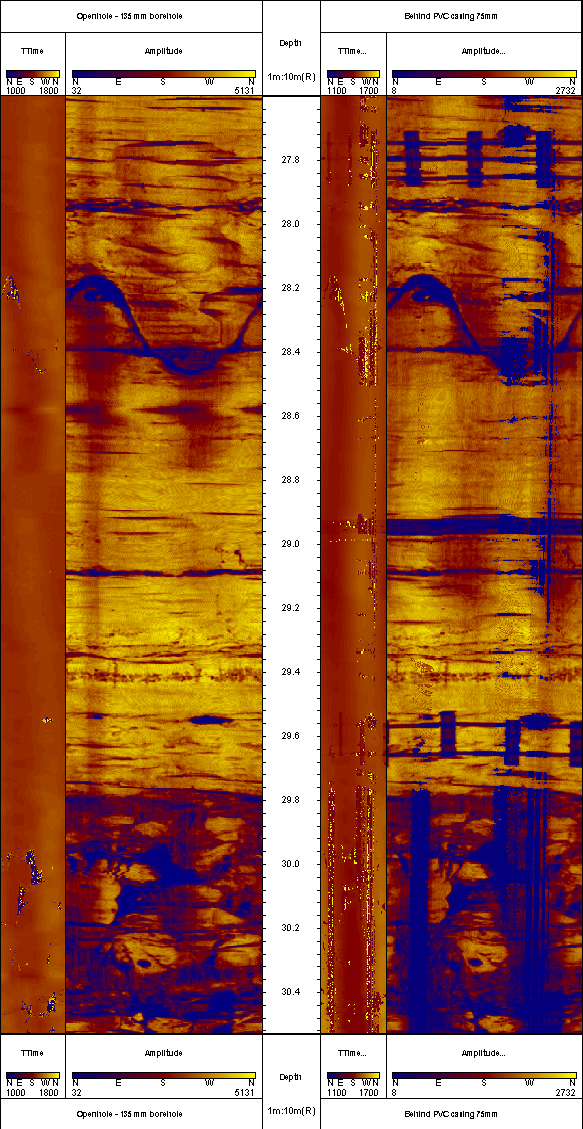 Sophisticated digital signal processing (downhole) allows
 Signal cleaning (e.g. tool window reflection filter)
Signal separation (e.g. multiple echo detection)
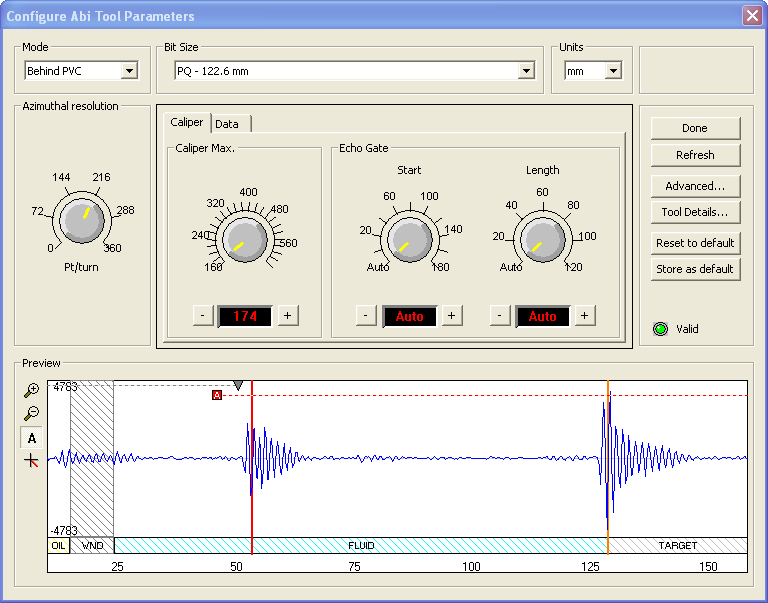 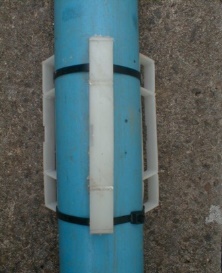 Advanced Logic Technology sa, Timo Korth, ASEG 2015
8
OTV - Tools & Benchmarks
Advanced Logic Technology sa, Timo Korth, ASEG 2015
9
Resolution
International Grain Size Classification (ISO 14688-1)
Advanced Logic Technology sa, Timo Korth, ASEG 2015
10
Data Processing Software - Trends
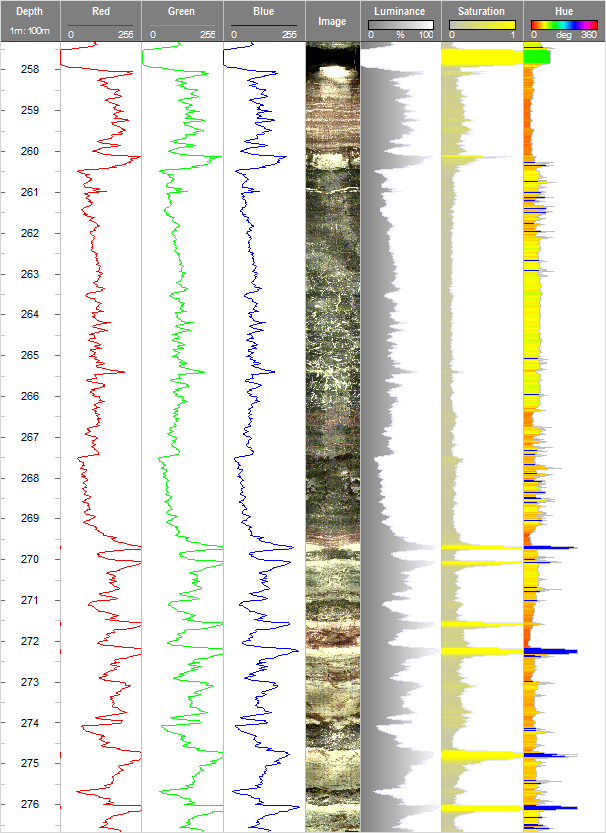 Colorimetry
Extract chromatic data like Red, Green, Blue, Luminance, Saturation and Hue 
Integration of chromatic changes with stratigraphic, geochemical, wire-line or other geologic data
OTV
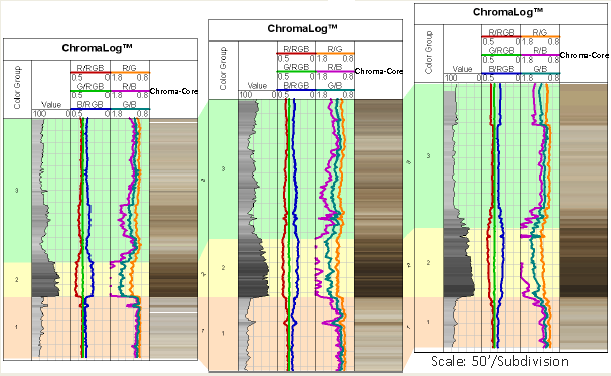 Luminance
Hue
Advanced Logic Technology sa, Timo Korth, ASEG 2015
11
Data Processing Software – Trends (Cont.)
Colorimetry
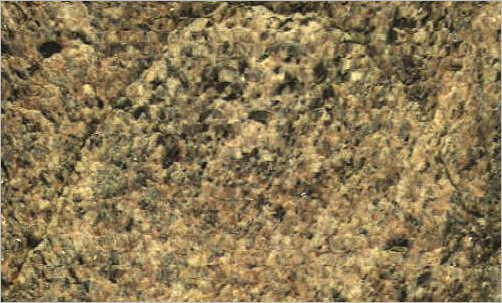 Separation of Mineral Phases
Grain size distribution
Porosity
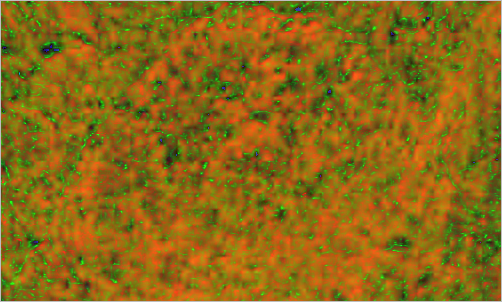 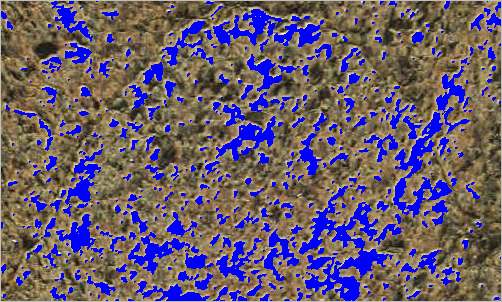 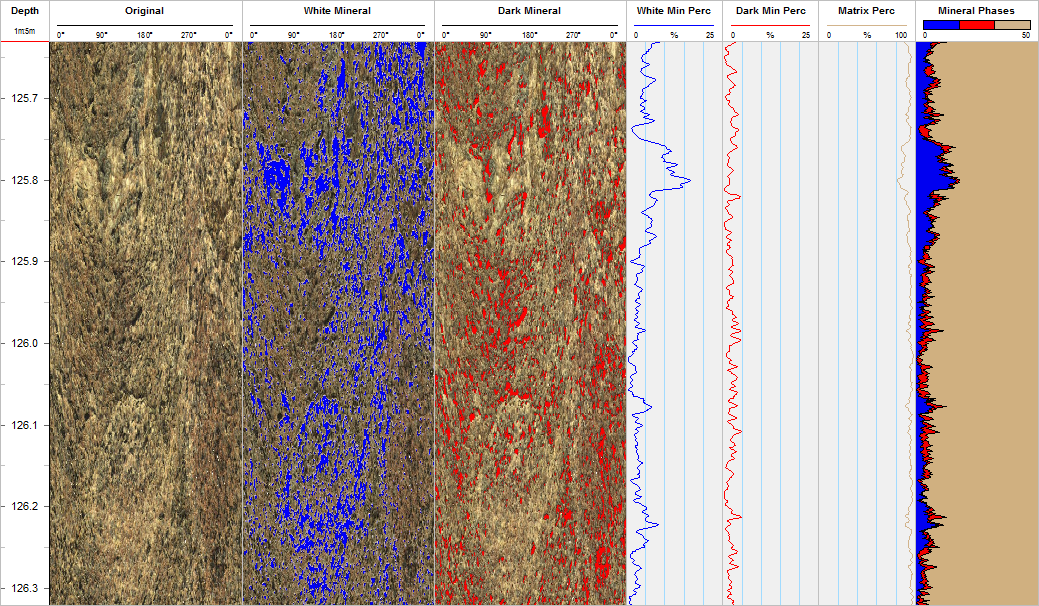 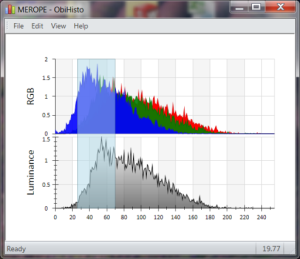 Advanced Logic Technology sa, Timo Korth, ASEG 2015
12
Data Processing Software – Trends (Cont.)
Task optimized workspaces
Guidance & Objectivity
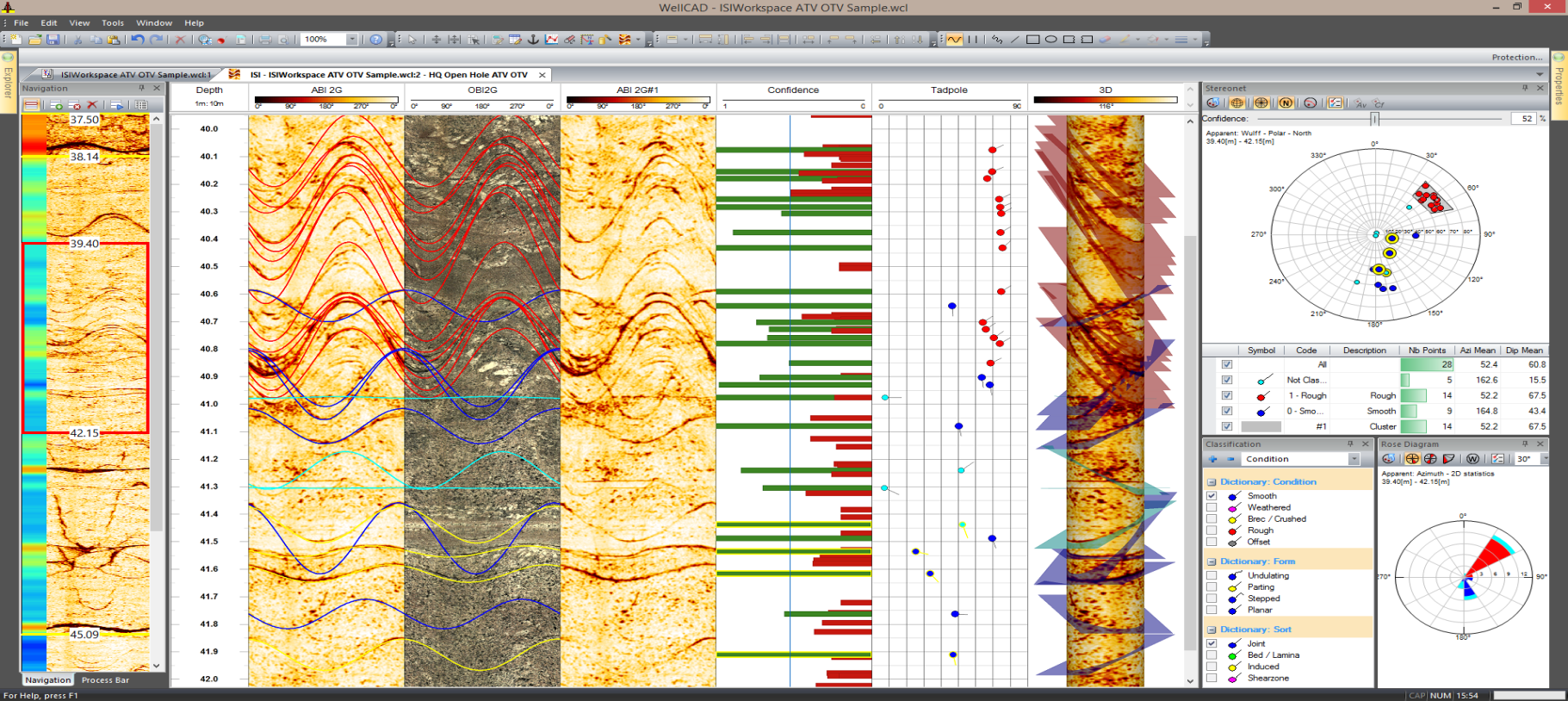 Structure Workload
Manual and Auto Picking
Interpretation,
Classification
Corrected Dips, Representative Dips
Advanced Logic Technology sa, Timo Korth, ASEG 2015
13
Data Processing Software – Trends (Cont.)
Representative Pick Determination
Before Clustering
After Clustering of “Blue” and “Grey”
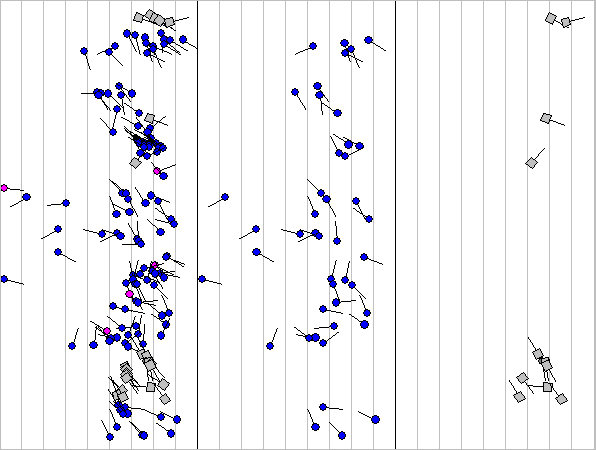 Clustering based on Depth, Dip, Azimuth and Confidence
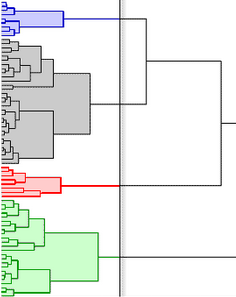 Advanced Logic Technology sa, Timo Korth, ASEG 2015
14
Motivation
Conclusion
Changes in user profile towards “App User” !?

User to be driven by innovation? 

User to drive innovation?

Invitation to provide feedback and play a role in future innovations.
Advanced Logic Technology sa, Timo Korth, ASEG 2015
15
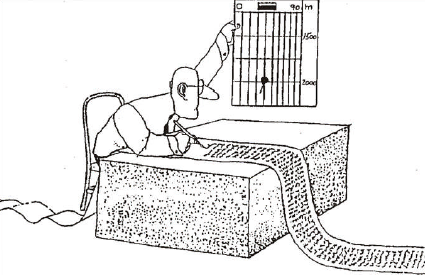 Questions ?
Advanced Logic Technology sa, Timo Korth, ASEG 2015
16